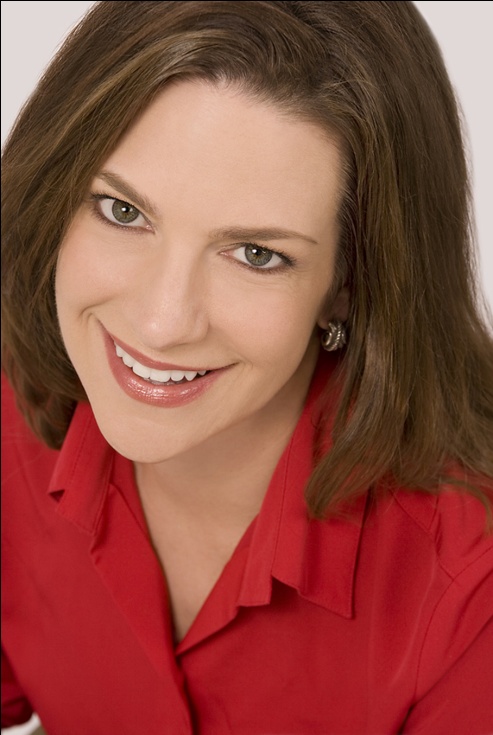 Marketing Magnetism! Strategies for Standing Out
Maribeth Kuzmeski, MBA
Red Zone Marketing
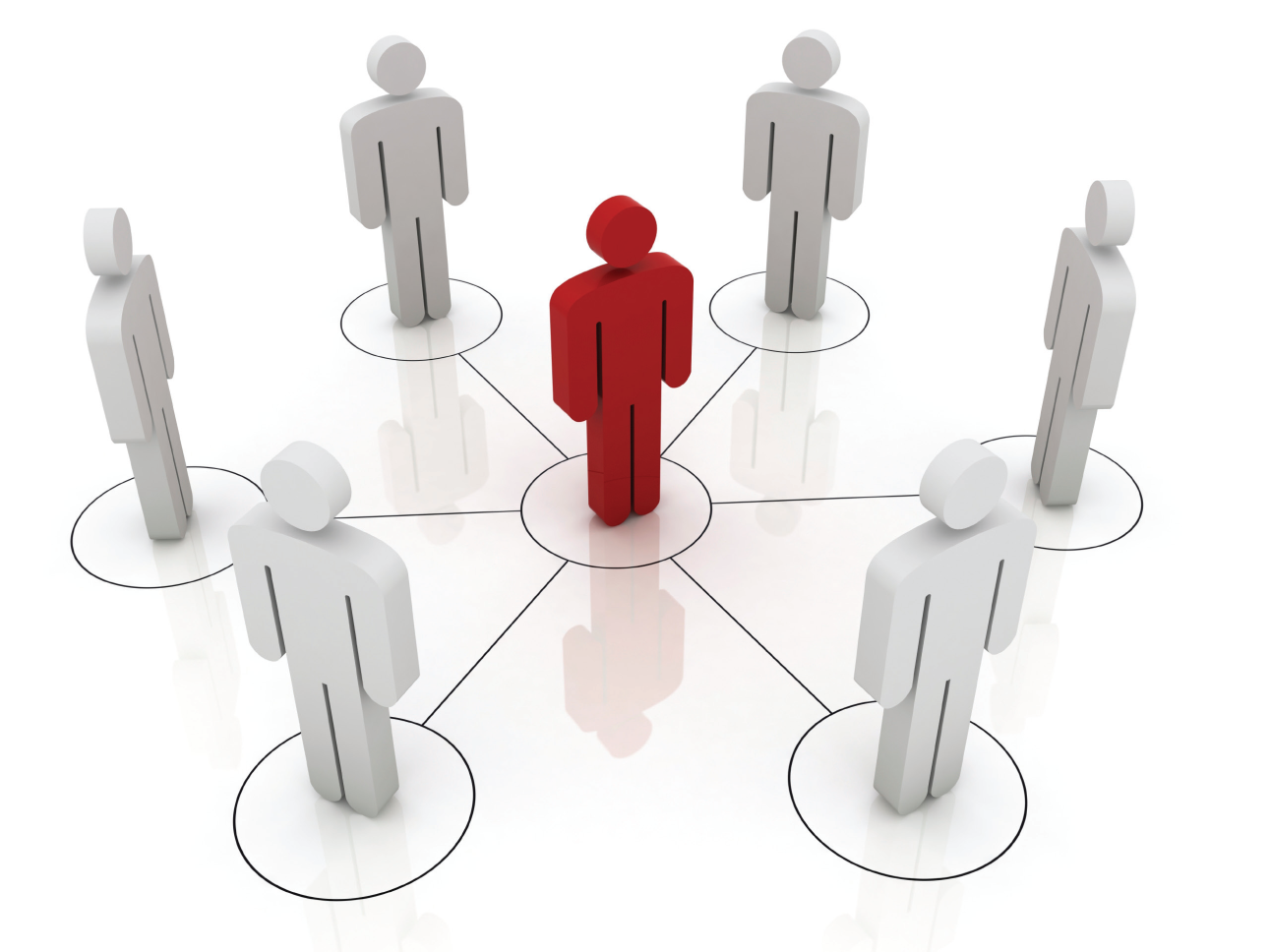 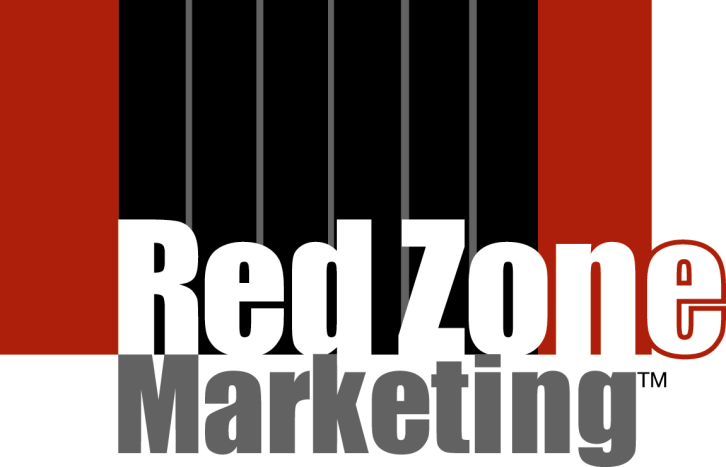 Copyright © 2016 Red Zone Marketing
www.RedZoneMarketing.com
Standing Out To 
Make A Difference
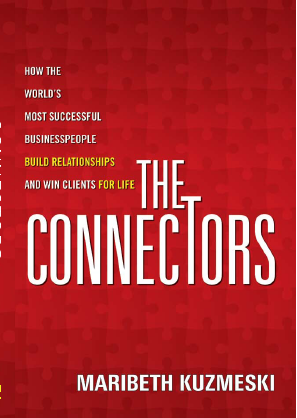 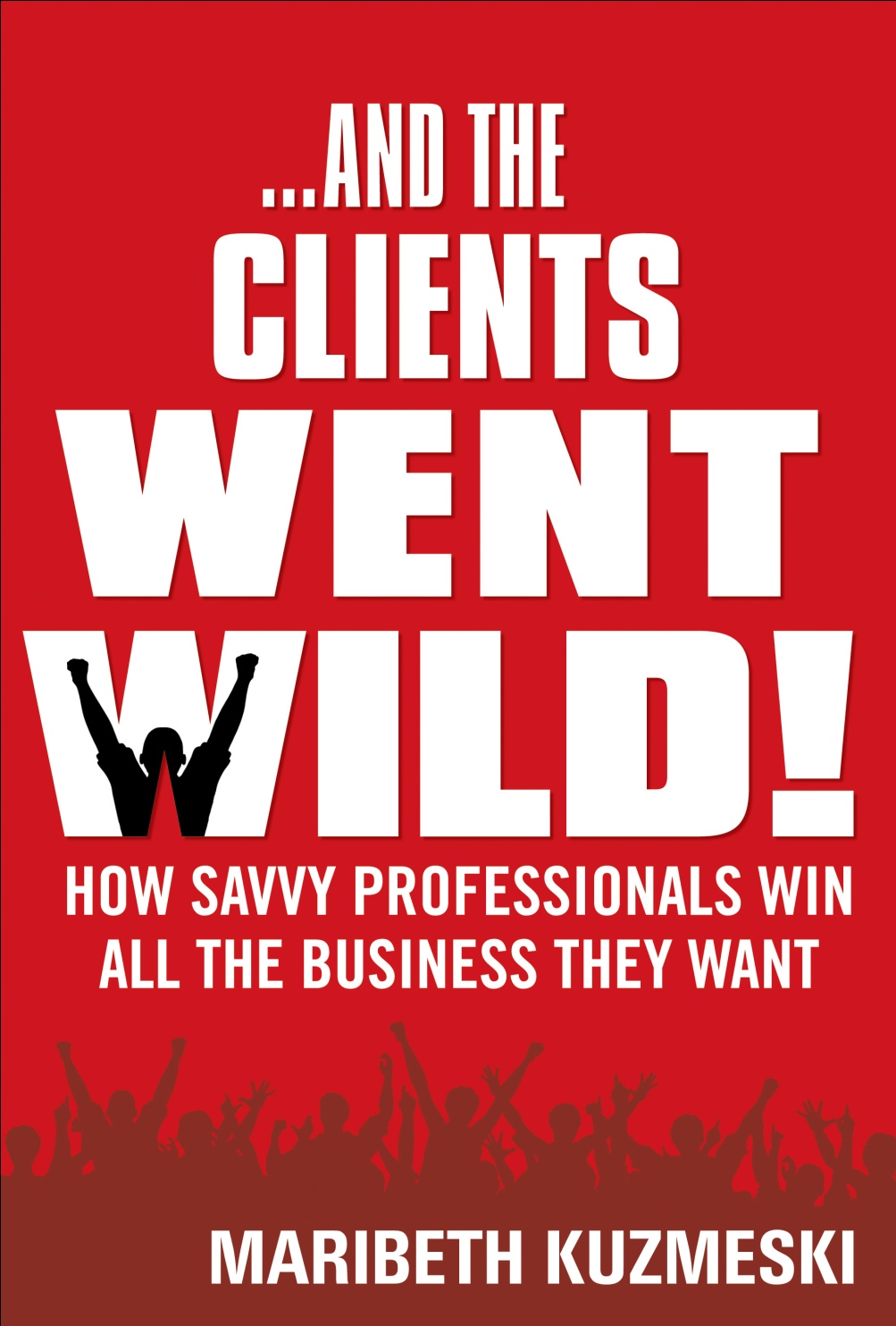 The Absolutes
1.
Exploit Your Uniqueness
Not just better… Different
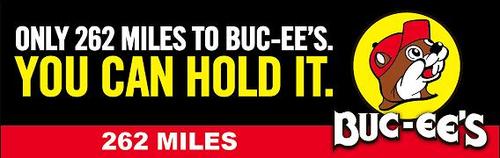 What’s Unique and Compelling About You?
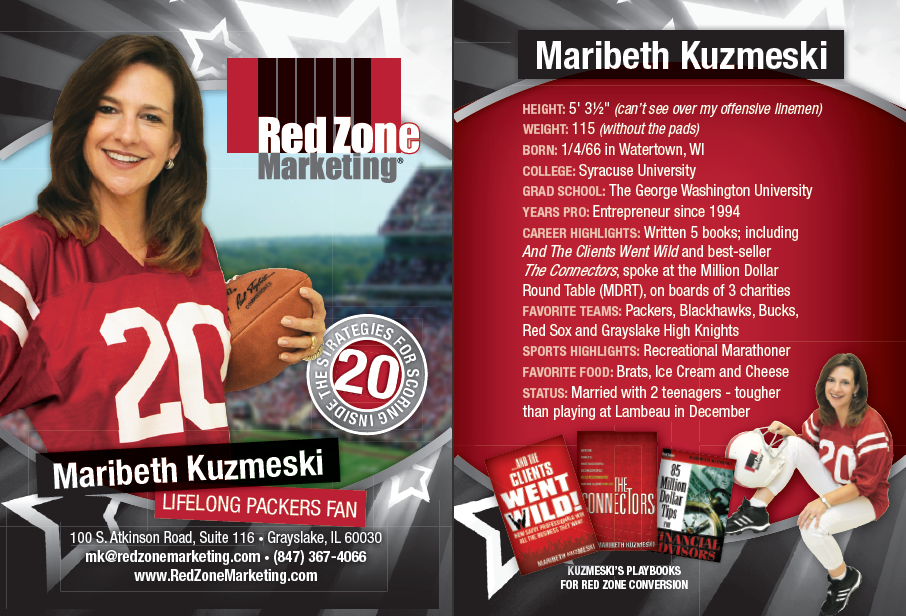 2.
Brag on Your Benefits
The Biggest Mistake in Marketing…
Feature vs. Benefit
Definition of Features: Features are factual statements about the distinctive characteristics of a product or service. Features are a means of providing benefits to customers.
Definition of Benefits: Benefits are value statements about the feature of a product or service, with an emphasis on what the customer gets. 
A benefit answers the question, ‘Why should I care?’ A benefit tells you that you should care because of the result.
What is the average attention span in the US?
“…and let me tell you why that’s important.”
Simple, Repeatable Statement of Value
* The Formula
A Verbal
SRSV Formula
Who are you?
What you do?
Who do you work with?
What is interesting about what you do?
“Siloing” Your Value
Your Core Story
_______________
_____________
_____________
3.
Go Viral
Are People “Googling” You?
9 out of 10
Google You Before They Meet With You
Answer the question: “Why do you do what you do?”
LinkedIn Examples
Tell your personal story by answering the question: Why are you still in this business?
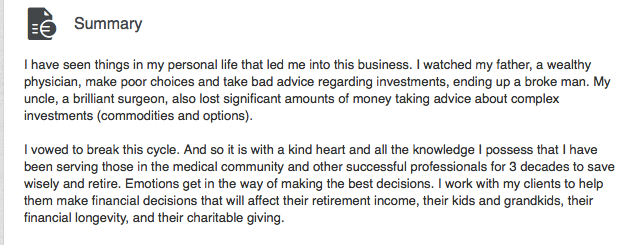 4.
Aggressively Connect
The Number #1 Indicator of Success
Social Intelligence
…Listening More Than Talking
Ask Big Questions
What’s Your Biggest Health/Divorce Concern?
Big Questions
the biggest
the best
the worst
your favorite
“What is your biggest challenge?”
Get Others to Pay Attention to You Through the Way You Pay Attention to Them
Freemiums
Messaging Your Value Worksheet
Presentation Slides